A Primer on Project Based Learning
Why We Do What We Do…
What is Project Based Learning?
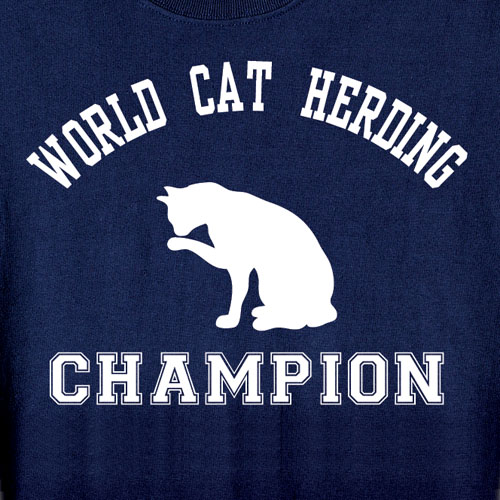 Ever feel like this?
What is Project Based Learning?
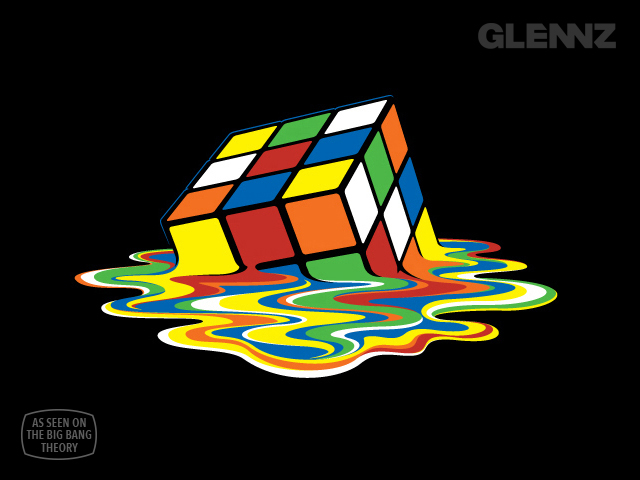 How can it be different?
What is Project Based Learning?
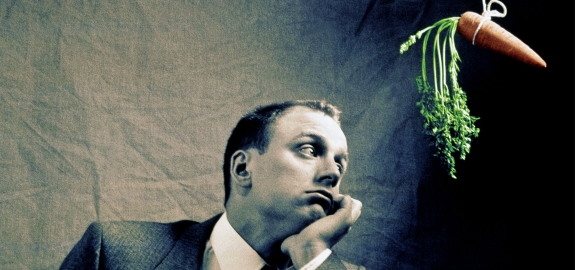 Motivation is key
Essential Elements of PBL
Significant content
21st Century Skills
In-depth Inquiry
Driving Question
Need to Know
Voice and Choice
Revision and Reflection
Public Audience
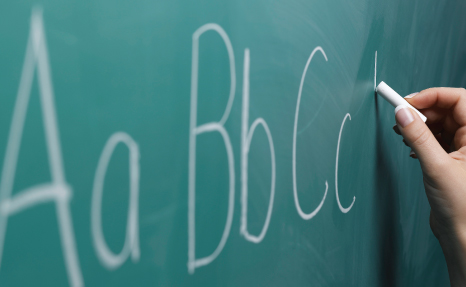 PBL Misconceptions
What PBL  is.
What PBL is not.
PBL is “the main course”
PBL is a set of learning experiences that answers a central question.
PBL is about intellectually challenging tasks.
PBL is not “the dessert”
PBL is not a string of activities tied together under a theme.
PBL is not simply “hands-on activity.”
Why PBL in a Christian School?
12 Affirmations: Reformed Christian Schooling for the 21st Century
“The Christian school curriculum is designed to address real problems, and its students are prepared to generate real products.  Christian school students become “change agents” who will be the salt of the earth, people who will penetrate the status quo, object to injustices and failures, and work for Christian alternatives.” (Affirmation 6)
Why PBL in a Christian School?
12 Affirmations: Reformed Christian Schooling for the 21st Century
“ Action not only has an impact on the societal problem; it also empowers the students. So that this effect on students may be life-wide and life-long, the Christian school stresses the idea of vocation, of calling, of whole-life stewardship.”  (Affirmation 6)
Where Are We At With PBL at ACMS?
We are not there yet- this is a work in progress and we are learning as we go
POL Evening in January
Grade 6 projects- French Fashion Show, Fractured Fairy Tales
Grade 7 projects- Civilization projects
Grade 8 Projects- Medieval Fair
Other notable projects
Here I Stand
Castles
Introduction of your Grade Specific Project…
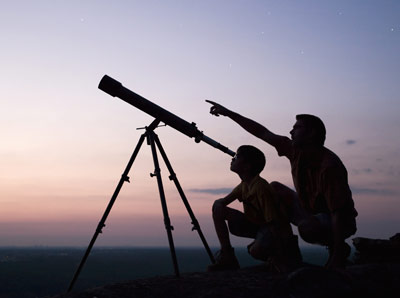 A New Perspective

How do new ideas change the way we see the world?
Burning Questions
What essential question can we explore scientifically?
How do we move students from PowerPoint toward authentic POL?
Clarifying Questions
5 minutes

Your chance to clarify.

Yes or no questions.
Probing Questions
5-7 minutes


Dig deeper…


What do you need to know?
Discussion
Your turn to discuss with each other.  
Share the air.
Hard on content, soft on person.
Presenter Response
Presenters now take time to respond to discussion.


Recapture the big ideas.


Reflect on conversation.
Participants Respond
Anything lingering?


Anything misunderstood by the presenter?

Anything new to share?
Now it is your turn…
Preview of the afternoon


The six A’s of Project Based Learning


Happy Planning!